ДҮНИЕЖҮЗІЛІК МҰХИТ СУЛАРЫНЫҢ ҚАСИЕТТЕРІ
Бүгінгі сабақта:
мұхит суының қасиеттеріне әсер ететін факторларды анықтайсыздар;
мұхит суының қозғалыстарын жіктеуді үйренесіздер.
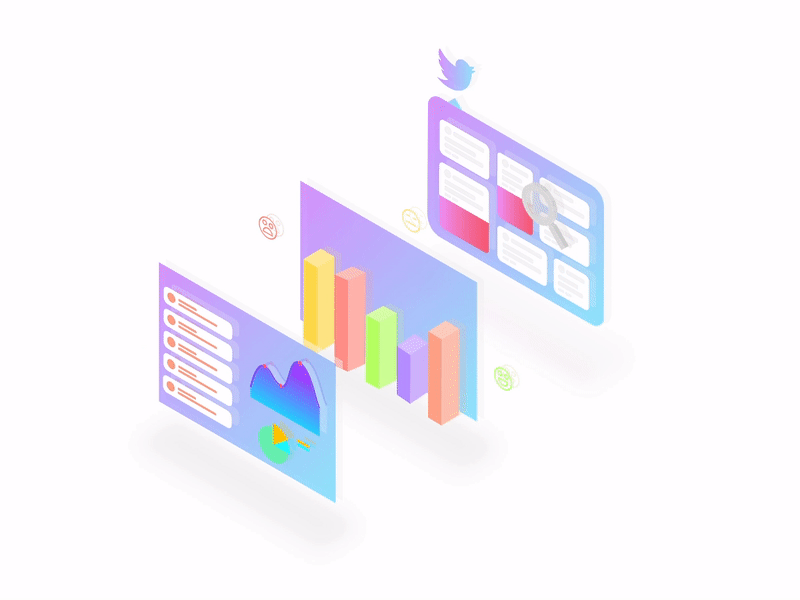 Сабақ мақсатына жету үшін:
Дүниежүзілік мұхит қандай қасиеттерге ие?
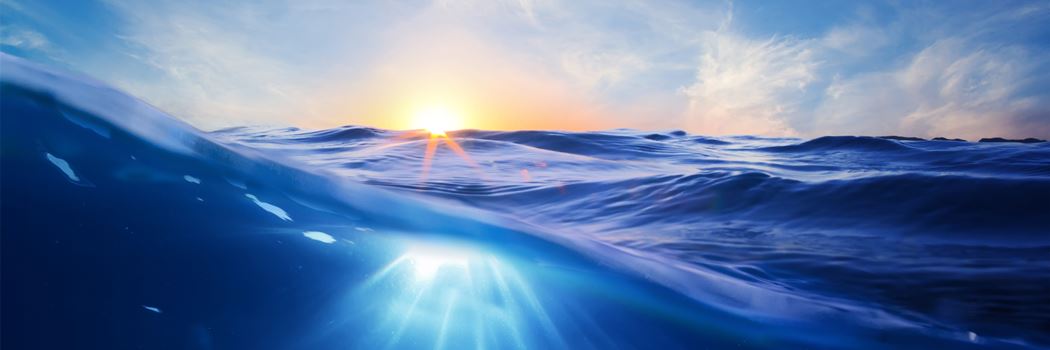 Дүниежүзілік мұхит суының қасиеттеріне қандай түрткіжайттар ықпал етеді?
Дүниежүзілік мұхит суының қасиеттерінің мәні қандай?
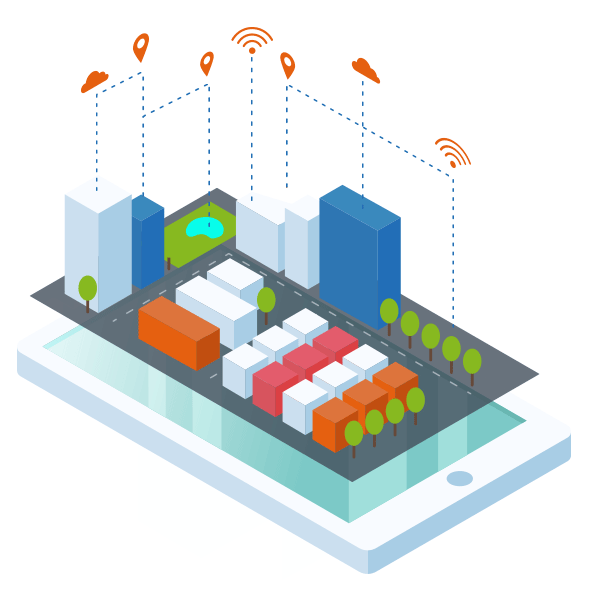 Мұхит суының негізгі қасиеттері:
Мұхит суының негізгі қасиеттері: тұздылығы, температурасы және тығыздығы. Дүниежүзілік мұхит суында түрлі мөлшерде әртүрлі заттар еріген. Судың құрамынан алюминий, мыс, күміс, алтын табылған.
Бірақ олар өте аз мөлшерде. Көбінесе суда тұщы дәм беретін ас тұзы бар. Еріген магний тұзы аштылау дәм береді. Т­ұздылық – мұхит суында еріген барлық тұздардың жалпы саны.
Судың тұздылығын – промилл ‰ мөлшерімен  Дүниежүзілік мұхит суының орташа жылдық тұздылығын есептейді.
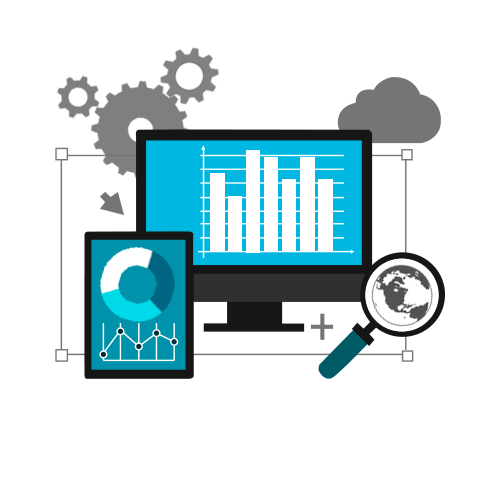 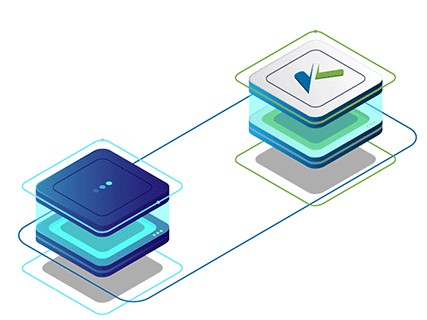 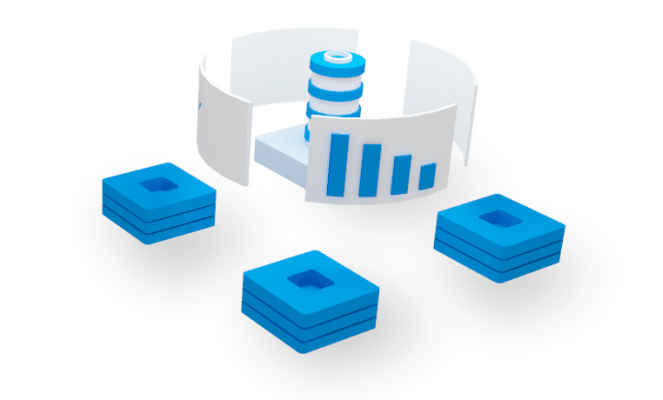 Мұхит суының негізгі қасиеттері:
Егер судың тұздылығы 15‰-ды құраса, бұл бір литр теңіз суында 15 грамм тұз ерітіндісі барын білдіреді. Мұхит суының тұздылығы экватордан полюске қарай азаяды. Экваторда судың тұздылығы – 34‰, тропиктік ендікте тұздылық – 38‰, қалыпты және полярлық ендікте – 33‰.
Мұхиттарда да судың тұздылығы өзгереді, Атлант мұхитында судың тұздылығы – 38‰-ға жуық, Үнді және Тынық мұхитта – 37‰, орташа тұздылық – 35‰. Ең тұзды су Қызыл теңізде кездеседі – 42‰, ал Өлі теңіз суының орташа тұздылығы – 260 –270%.
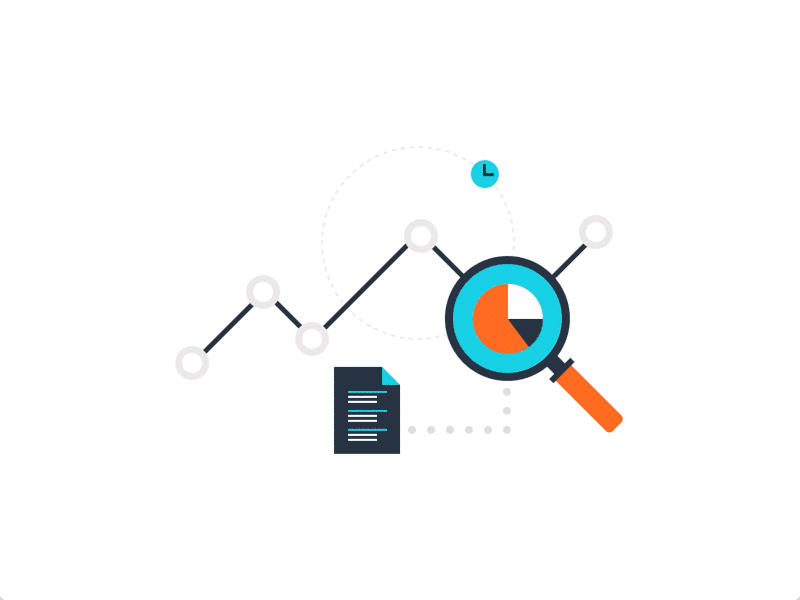 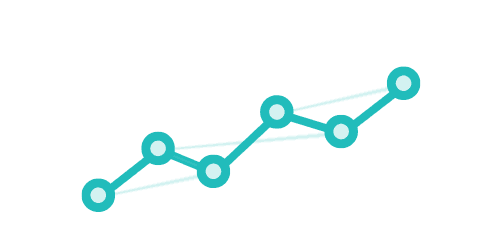 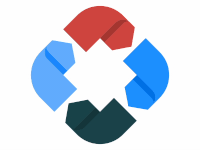 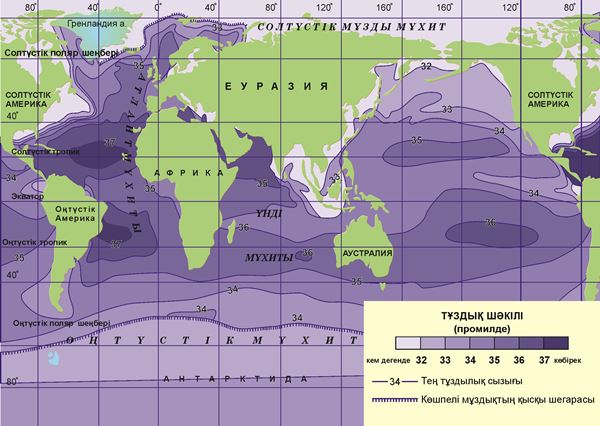 Дүниежүзілік м­ұхит суының температурасы
Дүниежүзілік мұхит суының температурасы күннің жылу мөлшеріне байланысты болады. Орташа жылдық температураның өзгеруі географиялық ендіктің өзгеруімен байланысты.
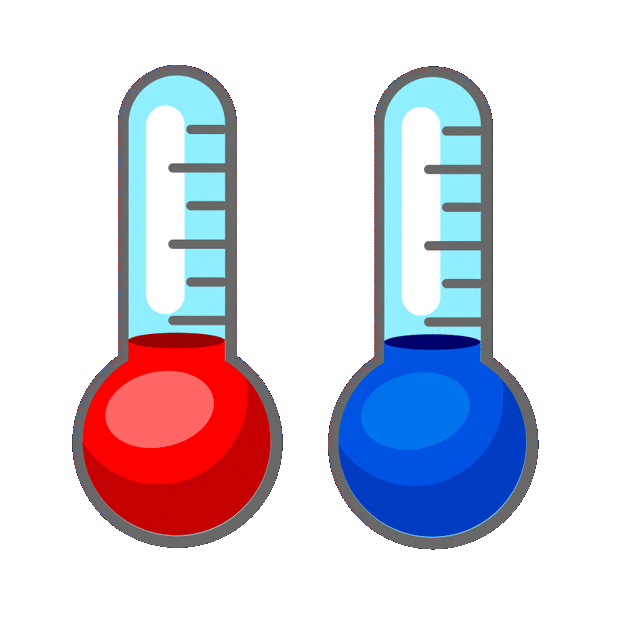 Мұхиттың бетіндегі орташа жылдық температура экватордан полюске қарай төмендейді. Климаты ыстық экваторлық және тропикалық ендіктерде ең жоғарғы орташа жылдық температура – +25+27ºС. «Полярлық аудандардағы суық климаттарда Дүниежүзілік мұхит суының беткі қабатының орташа жылдық температурасы 0ºС-қа төмен түседі.
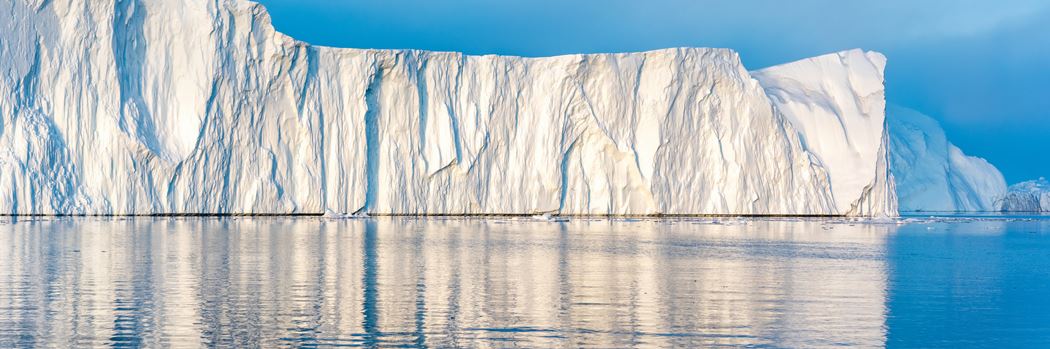 Мұхит суының жылуды нашар өткізетіндігі салдарынан күн сәулесі тек судың бетін қыздырады, ал 100-200 метр тереңдікке жылу судың үнемі араласуы нәтижесінде беріледі де, тереңдеген сайын күн сәулесі мен судың температурасы төмендей бастайды.
Беткі қабатта су температурасының өзгеруі аз ғана, содан кейін ол күрт төмендейді. Орташа алғанда мұхит суының бүкіл массасының температурасы небәрі + 4ºС құрайды.​Мұхит суының құрамында неше түрлі қоспалар болатындықтан, оның қату температурасы 0ºС-тан төмендейді және шамамен –2°С құрайды.
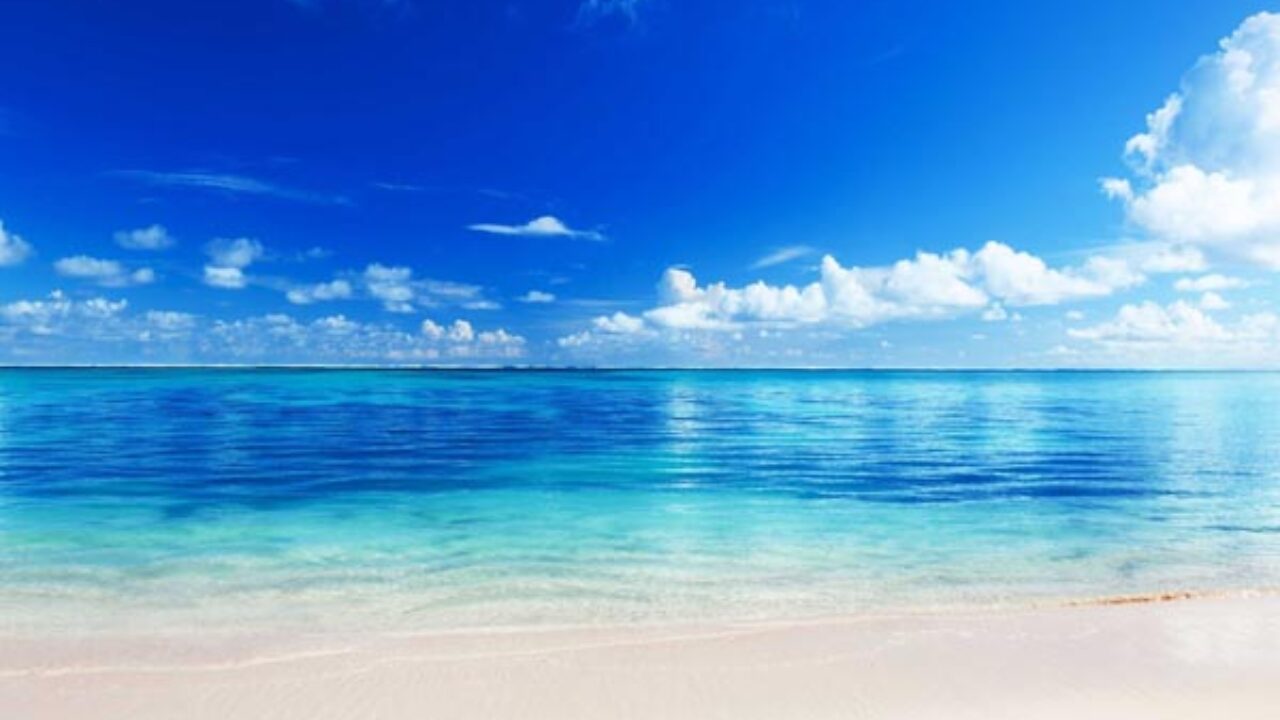 Мұхит суының тағы бір қасиеті температура мен тұздылыққа байланысты болады. Ол тығызды деп аталады. Судың тығыздығы, су көлемінің бірлігінде заттың қандай массасы бар екенін көрсетеді.
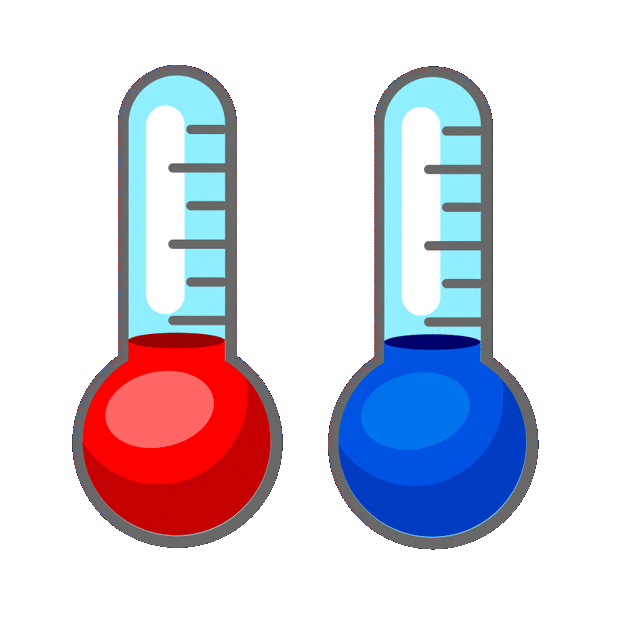 Судың ең жоғары тығыздығы Атлант мұхитының беткі суларында, ал ең төмен тығыздық Тынық мұхит суында болады. Тұзды судың салқындаған беткі қабатының тығыздығы көтерілгенде су ауырлап, төмен түседі. Оның орнына жылылақ су қабаты көтеріледі. Әртүрлі су қабатының осылай араласуы мұздың қалыптасуына кедергі келтіреді.
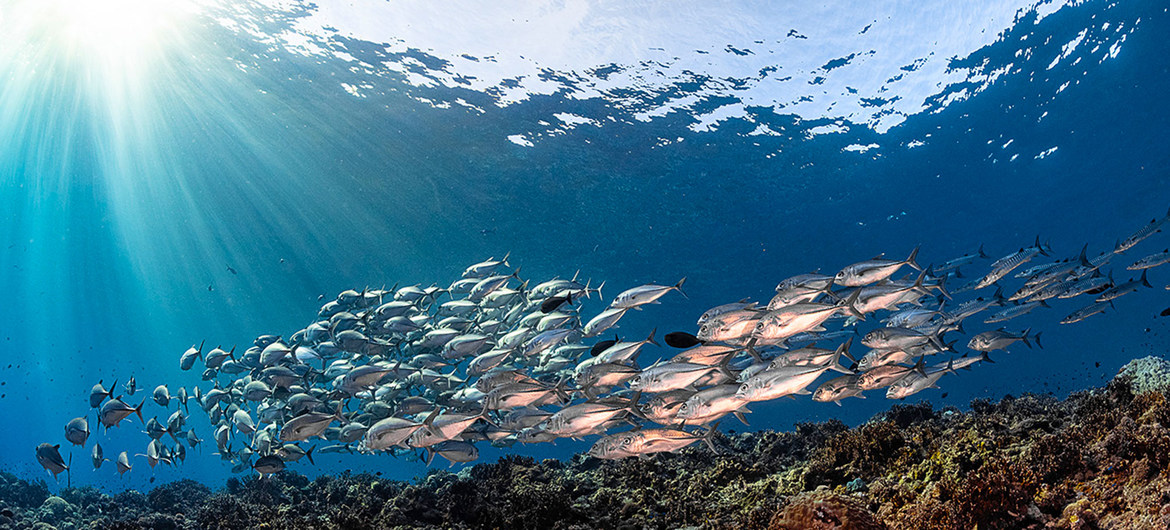 Дүниежүзілік мұхиттағы су температурасының тереңдікке байланысы
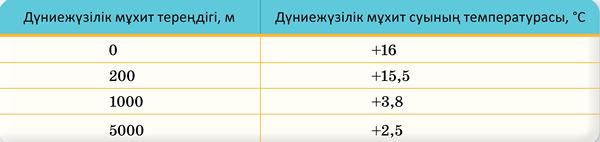 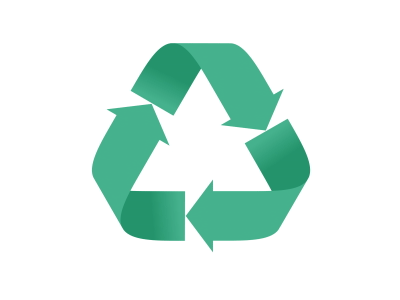 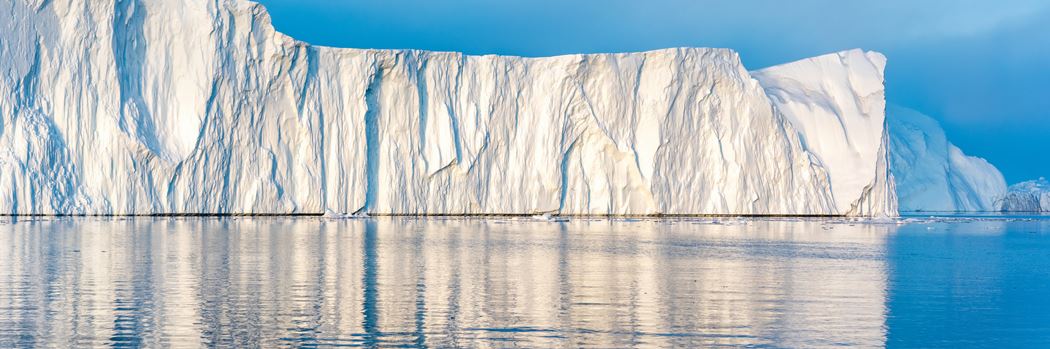 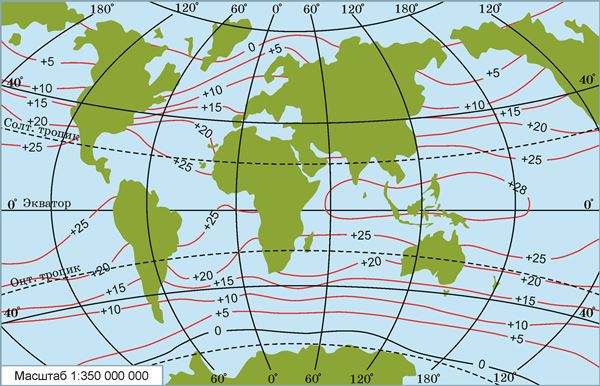 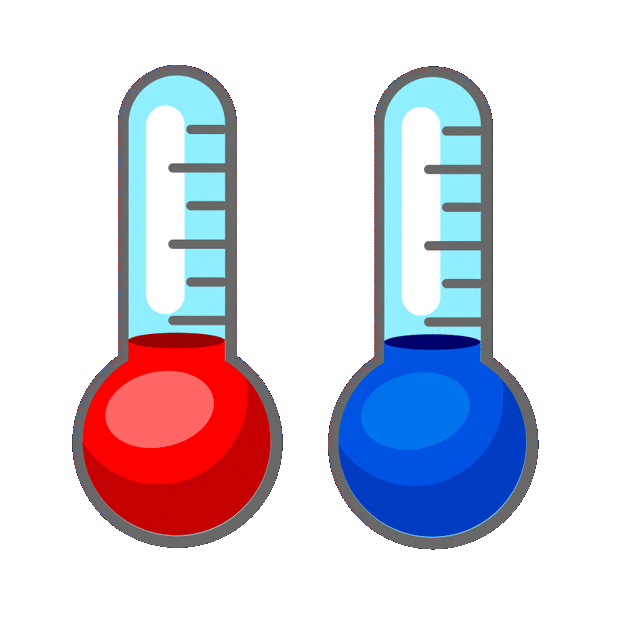 Дүниежүзілік мұхит суының жылу өткізгіштік қасиеті жоғары болатындықтан, мұхит суы баяу қызып, баяу суиды. Егер судың мұндай қасиеті болмаса, Жер бетінің орташа температурасы 36°С болар еді. Судың осы қасиеті нәтижесінде мұхитқа жақын жатқан аудандардың тәуліктік және маусымдық температура ауытқуы аз.
Теңіз суының қату қарқыны және теңіздер мен мұхиттарда мұз құбылыстарының артуы судың тұздылығына байланысты болады. Судың тұздылығы мен температурасының теңіз өсімдіктері мен жануарлары үшін маңызы зор. Көптеген балдырлар, теңіз омыртқасыздары және балықтың кейбір түрлері белгілі бір температурада, тұзды суда тіршілік етеді.
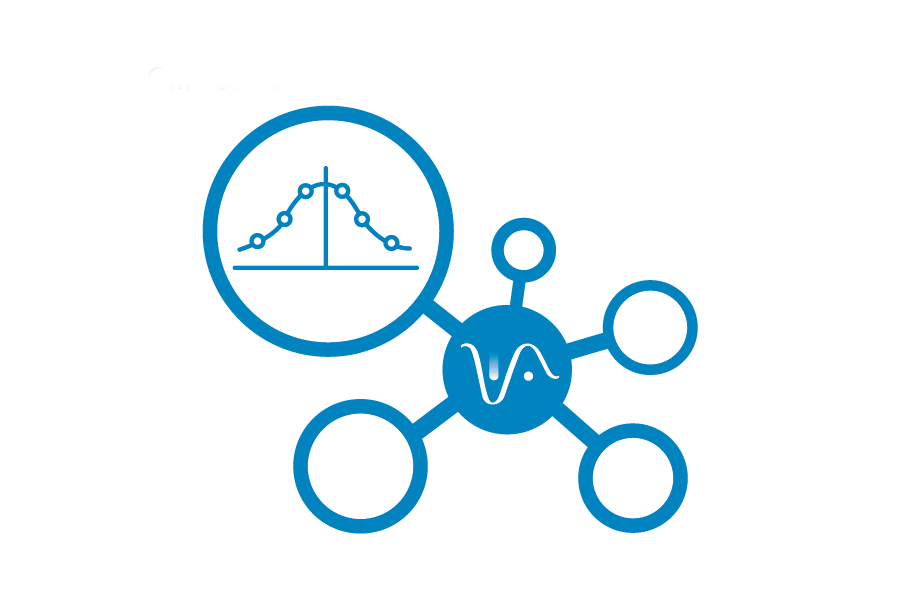 Мұхит суы температурасының орташа шамасы °С
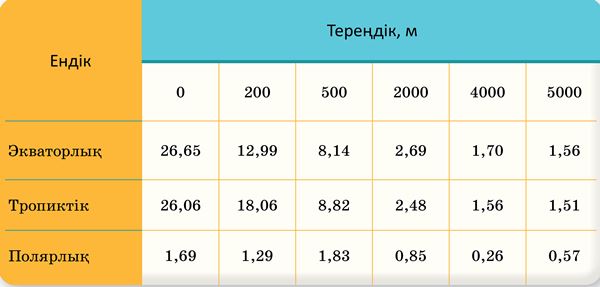 Тапсырма

Дүниежүзілік мұхит суының тұздылығы экватордан полюстерге қарай қалай өзгеретінін анықтаңдар;
ә) Дүниежүзілік мұхиттардың тұздылығын анықтаңдар;
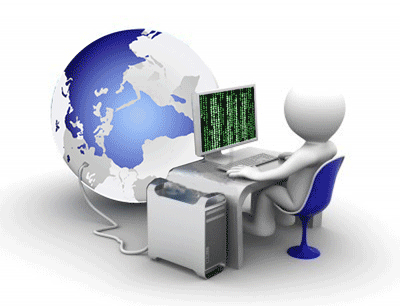 Жауабы:
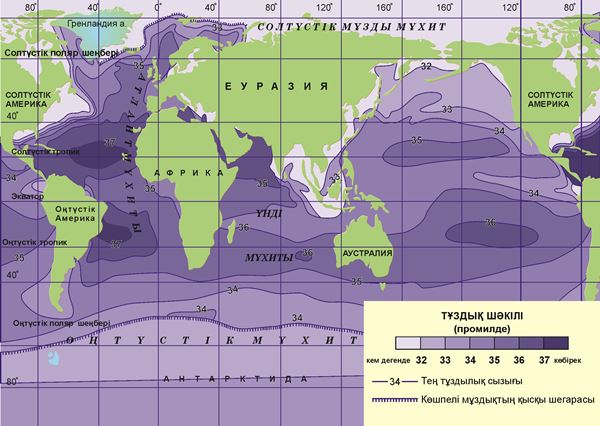 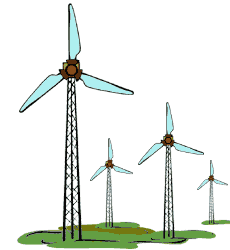 Қорытынды
Мұхит суының қасиеттеріне әсер ететін факторларды анықтадыңыздар;
Мұхит суының қозғалыстарын жіктеуді үйрендіңіздер.